«Вторая мировая война».
1.Причины и ход. «Странная война». Блицкриг вермахта.
2. Изменения в системе международных отношений со вступлением в войну СССР и США. Антигитлеровская коалиция. Ленд-лиз. 
3.Военные действия на Тихом и Атлантическом океанах, в Африке и Азии. «Второй фронт» в Европе. 
4.Война технологий. Миропорядок Ялты и Потсдама. Возникновение биполярного мира
Очаги войны:
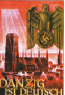 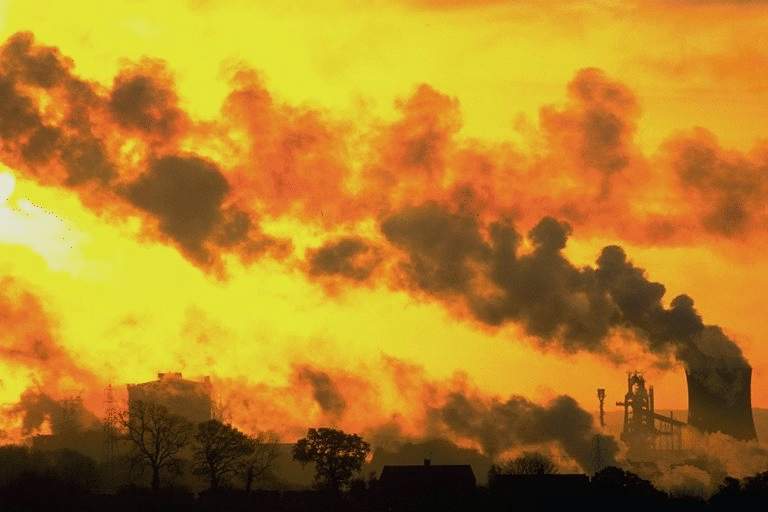 Япония -  захват Маньчжурии;
 Германия - отказ от положений   Версальского договора.
 Италия - захват Эфиопии.
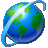 "Антикоминтерновский пакт":
Германия, Италия, Япония.
Цель:
активная подготовка 
к войне за новый
передел мира.
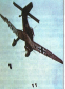 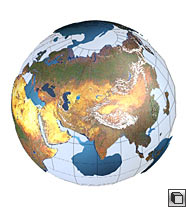 Политика «умиротворения агрессора» – невмешательство стран Запада по отношению к Германии
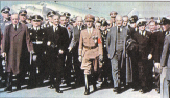 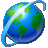 Мюнхенский Сговор
30 сентября 1938 было подписано Мюнхенское соглашение. По этому соглашению Германия получала право на аннексию Судетской области, а также тех районов, где немецкое население превышало 50%. Дополнительно была принята декларация, в которой Великобританией и Францией давались гарантии новым границам Чехословакии.
Присоединение Судет стало решающим шагом на пути к окончательной ликвидации государственной самостоятельности Чехословакии, последовавшей в марте 1939.
Во время подписания Мюнхенского соглашения. Слева направо: Чемберлен, Даладье, Гитлер, Муссолини и Чиано
премьер-министр Великобритании Невилл Чемберлен
«Я привез вам мир».
У. Черчилль, 3 октября 1938 года:
Англии был предложен выбор между войной и бесчестием. Она выбрала бесчестие и получит войну.
Присоединение (аншлюс) Австрии1938
10 апреля в Германии и Австрии состоялся плебисцит об аншлюсе. По официальным данным, в Германии за аншлюс проголосовало 99,08 % жителей, в Австрии — 99,75 %
В результате аншлюса территория Германии увеличилась на 17 %, население — на 10 % (на 6,7 млн человек). В состав вермахта были включены 6 сформированных в Австрии дивизий.
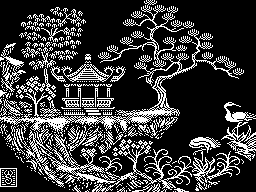 Восточный 
очаг войны:
СССР - Япония
- вооруженный конфликт
у озера Хасан (1938 г.);
- военные действия у
реки Халхин-Гол (1939 г.).
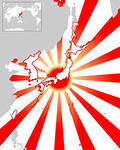 Японские солдаты в битве при Ухане
Пакт Молотова - Риббентропа
23 августа 1939 г.  был подписан договор  о ненападении  между Германией и СССР.
Секретный протокол: договор о разделе Восточной Европы и разграничении «сфер интересов».

В сферу интересов СССР попадали:  Финляндия, Латвия, Эстония, Бессарабия
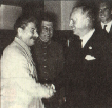 Периодизация Второй мировой войны
Зимняя войнаХронологические рамки 30 ноября 1939 г. –  12 марта 1940 г.
Красная армия наткнулась на  неприступную линию обороны – «линию Маннергейма»
Ценой больших потерь возвращен Карельский перешеек, Выборг
Приобретена военная база в Ханко, часть острова Рыбачий
СССР исключен из Лиги Наций.
Командующий 
финской армией 
К. Г. Маннергейм
Первый этап Второй мировой войны: 01.09.1939 – 21.06.1941
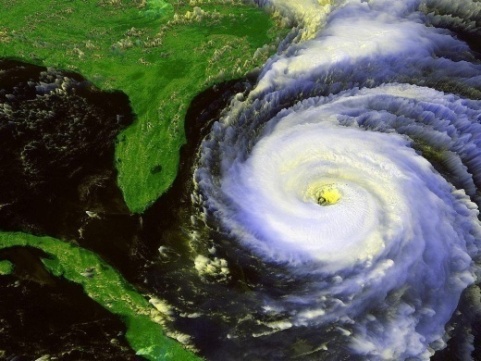 События в мире
Начало мировой войны
«Странная война» 
     на Западе
Разгром Франции и оккупация ряда стран Германией
Англо-германское противоборство
Участие СССР
Раздел Польши с Германией
Советско-финская война
Включение в состав СССР Прибалтики, Бессарабии, Северной Буковины
Операция «Вайс»
1 сентября 1939 года войска Германии и Словакии вторгаются в Польшу, это провоцирует объявление войны в свой адрес со стороны Англии, Франции и прочих стран, имевших союз с Польшей
Блицкриг
Разгром Франции
Битва за Британию
авиационное сражение Второй мировой войны, продолжавшееся с 9 июля по 30 октября 1940 года
Начало Второй мировой войны. 1 сентября 1939 – 22 июня 1941 гг.
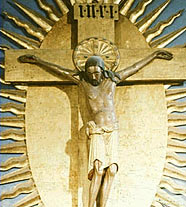 Тройственный пакт-
подписан в сентябре 1940 г.  - соглашение о военном союзе Германии,  Японии и Италии
+  Венгрия, Румыния, Словакия, Болгария
Второй этап Второй мировой войны:22.06.1941 – 18.11.1942
События в мире

Нападение Германии и союзников на СССР
Нападение Японии на США, захват Японией ряда территорий
Вступление в войну США
Англо-американские войска против немецких  в Северной Африке.
Участие СССР

Отражение агрессии Германии
Московская битва, провал блицкрига
Оборонительный этап Сталинградской битвы
Отказ Японии и Турции от вступления в войну против СССР.
Территориальные захваты фашистско-милитаристского блока в Европе к июню 1941 г.
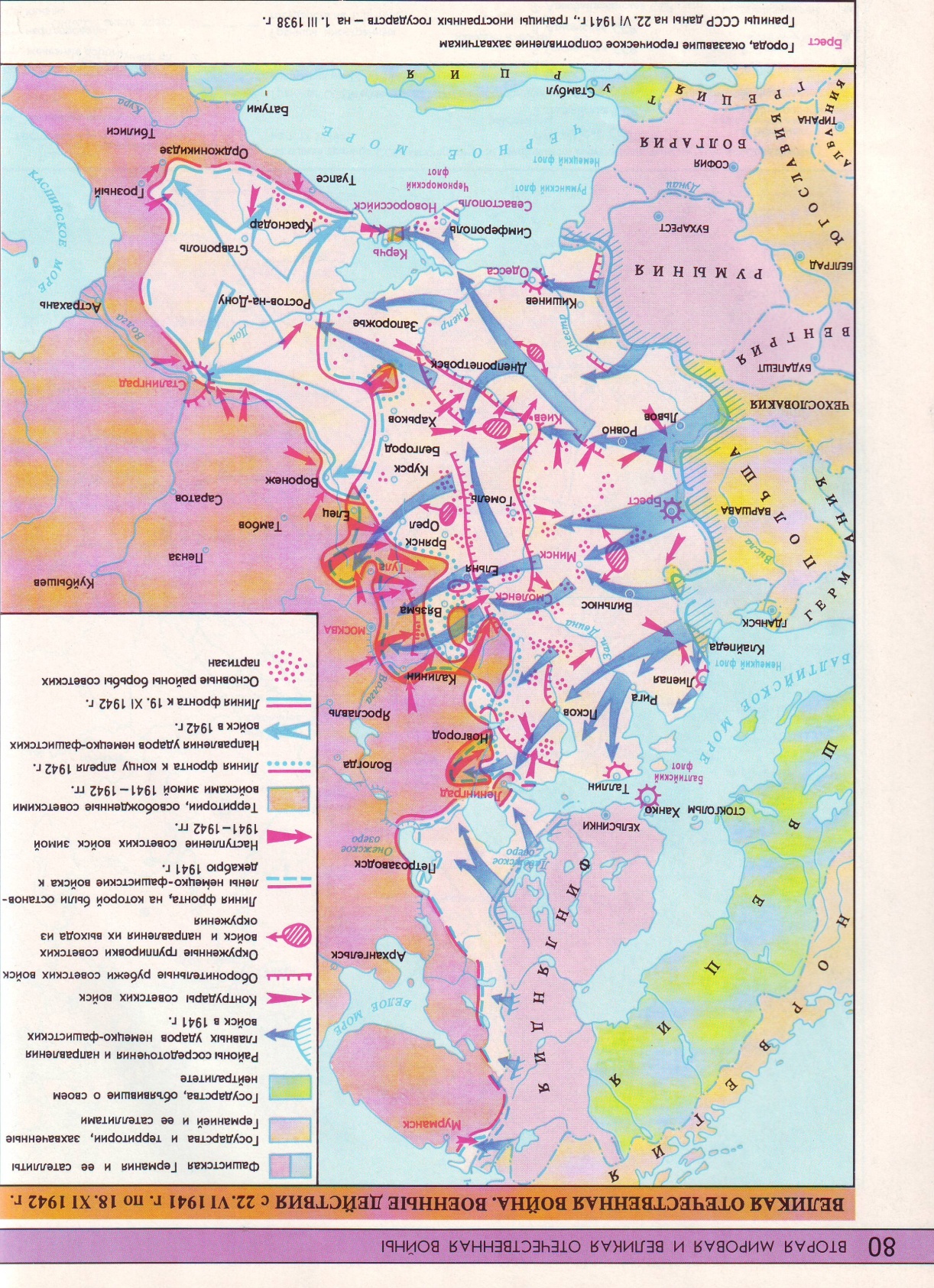 Великая Отечественная война. Военные действия с  22.06.1941 по 18.11.1942 г.
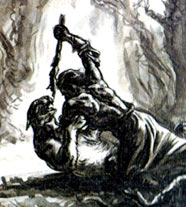 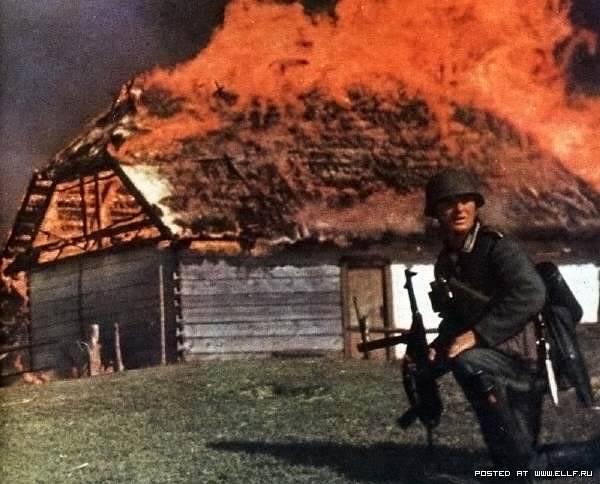 Блокада Ленинграда
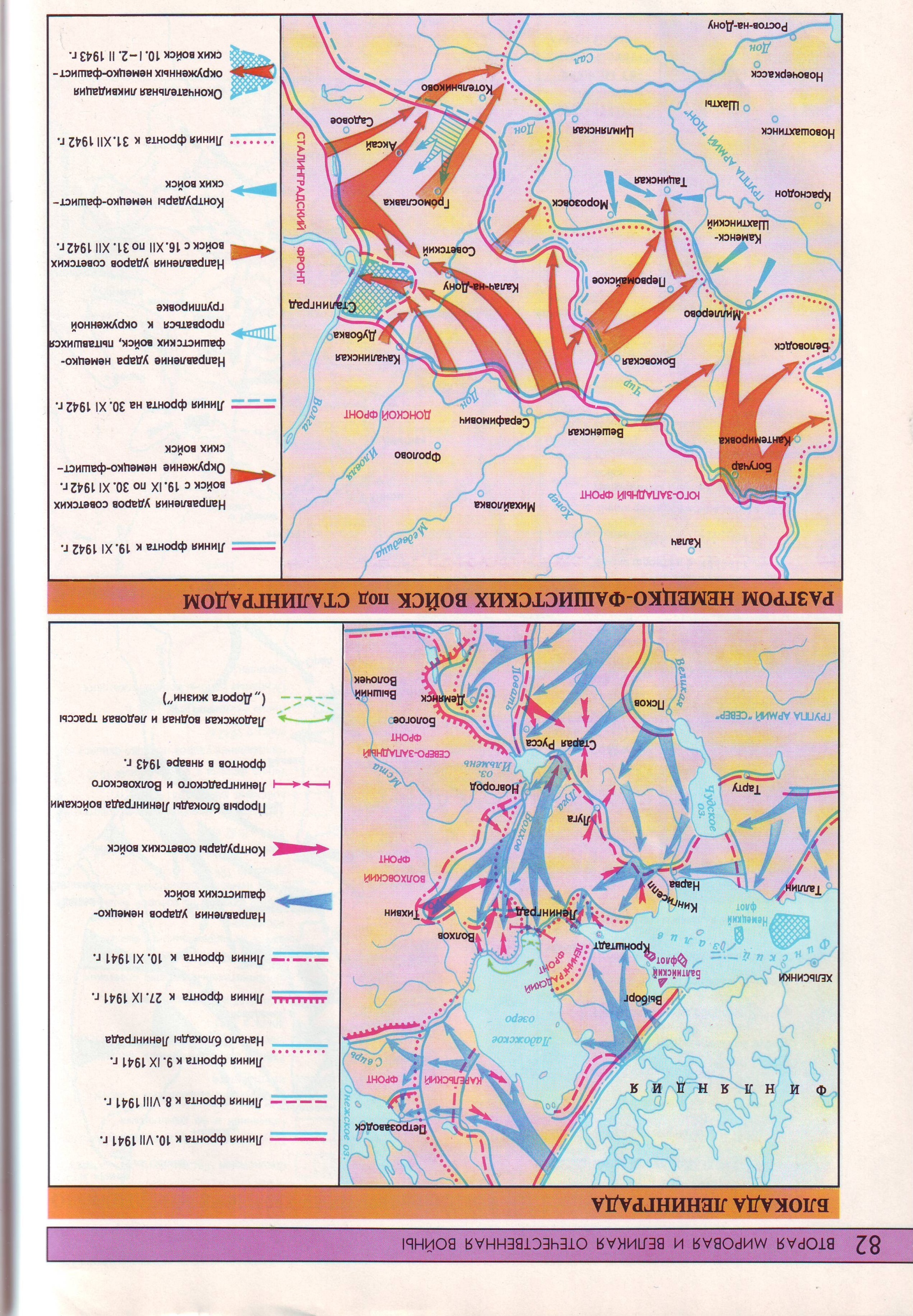 Оборона Москвы
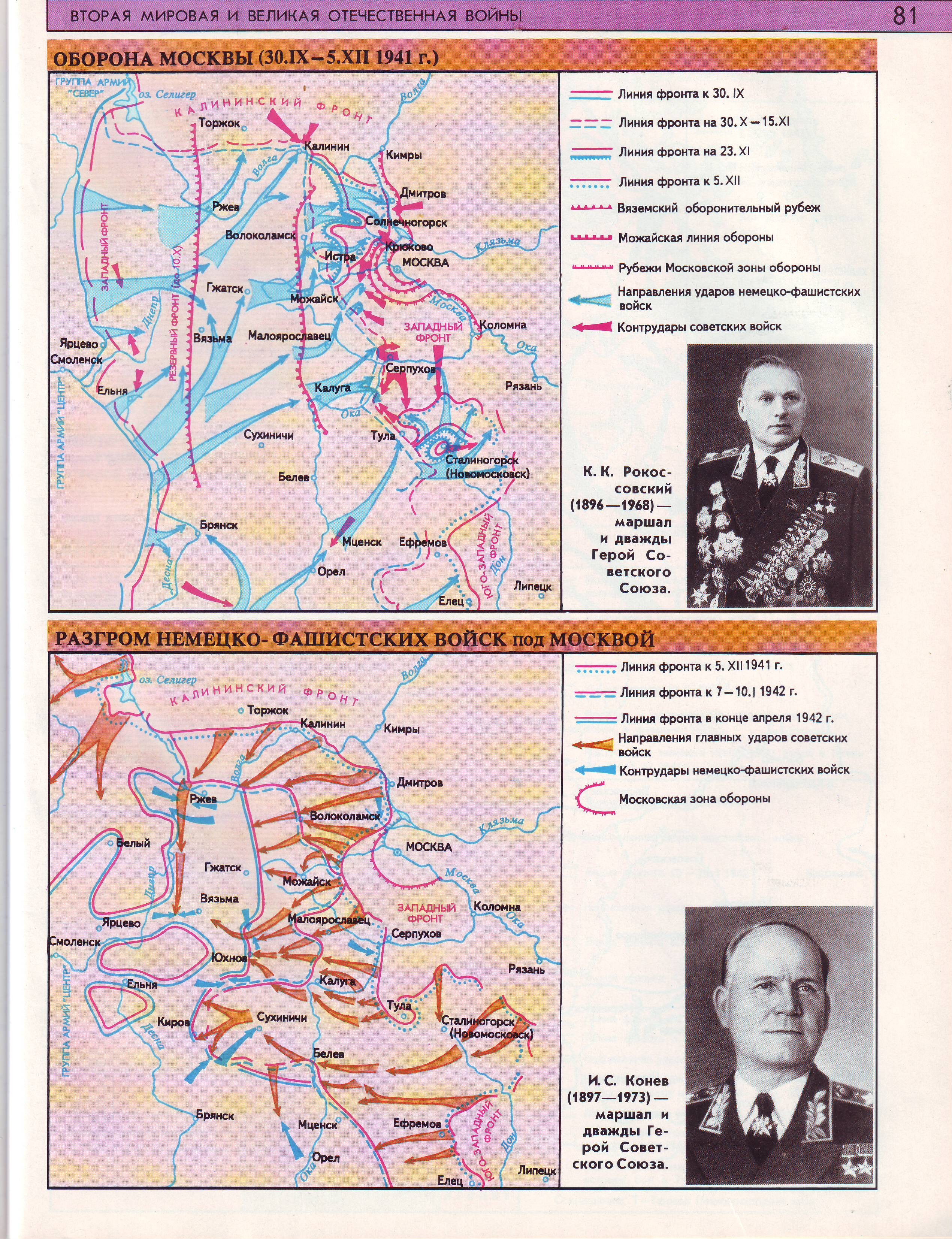 Разгром немцев под Москвой
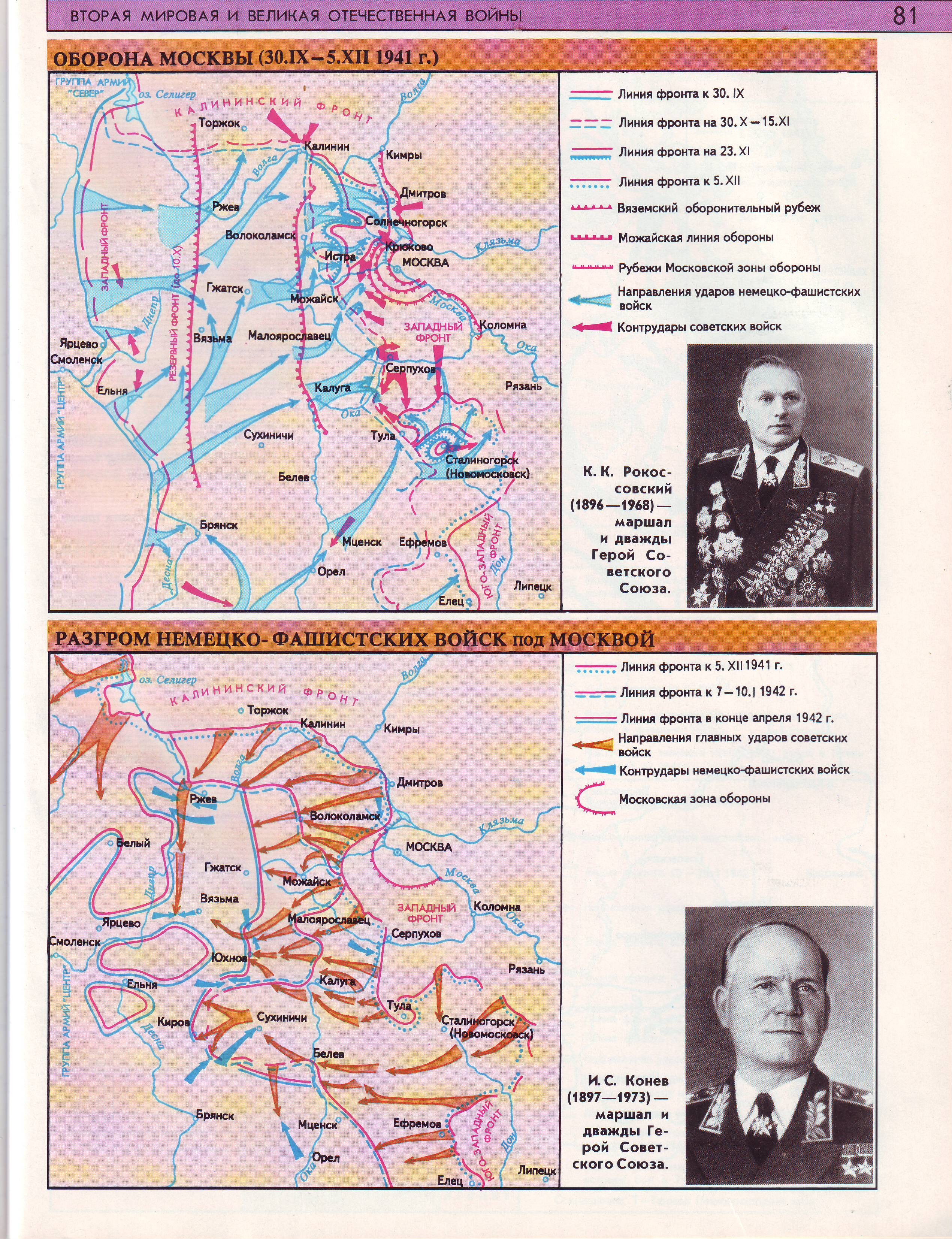 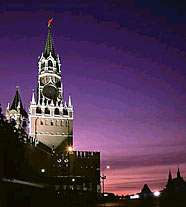 Перл Харбор
В декабре 1941 года японская авиация в ходе неожиданного налета практически уничтожила американскую военно-морскую базу Перл-Харбор. Война переместилась на Тихий океан и в страны Юго-Восточной Азии.
Третий этап Второй мировой войны:середина ноября 1942 – конец 1943 гг.
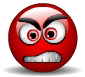 События в мире

Переход инициативы в войне с Японией в руки США
Высадка англо-американских войск в Италии, падение режима Муссолини
Коренной перелом в ходе войны
Поражение у о. Мидуэ
Участие СССР

Разгром немецко-фашистских войск под Сталинградом и Курском
Решающее значение Восточного  фронта в начале коренного перелома в ходе Второй мировой войны
Танковое сражение под Прохоровкой.
Военные действия в Северной Африке
Эрвин Роммель
Лис пусты́ни
командующий войсками Оси в Северной Африке.
Он ни в коем случае не сверхчеловек, хотя он очень энергичен и обладает способностями. Даже если бы он был сверхчеловеком, было бы крайне нежелательно, чтобы наши солдаты уверовали в его сверхъестественную мощь.
Моряки-черноморцы
В 1941-1944 гг. основная война с фашистами шла на территории Советского Союза. Красная Армия в одиночку сражалась с немецкими войсками и их союзниками. Значительную помощь СССР оказывали США, направляя продовольствие, вооружение и сырье.
Антифашистская коалиция
Кардинальные вопросы
взаимоотношений союзников
решались на
встречах 
"большой
тройки"
У. Черчилль,
Ф. Рузвельт,
И. Сталин
Ленд-лиз
государственная программа, по которой Соединённые Штаты Америки передавали своим союзникам во Второй мировой войне боеприпасы, технику, продовольствие и стратегическое сырьё.
Сталинградская битва
В 1943 году после сокрушительного поражения немцев под Сталинградом в войне наступил перелом.
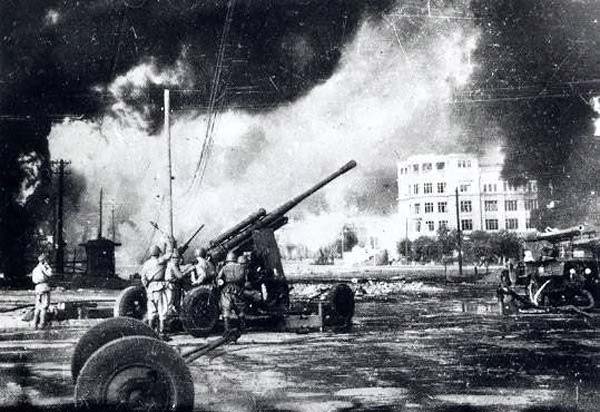 Разгром немцев под Сталинградом
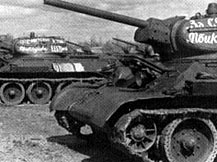 Легендарный танк Т-34
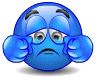 Четвертый этап мировой войны:начало 1944 – 09.05.1945
События в мире
Высадка союзников во Франции – открытие Второго фронта 6 июня 1944 г.
Освобождение Франции и других стран
Освобождение стран, оккупированных Японией.
Участие СССР
Освобождение всей территории СССР
Снятие блокады Ленинграда
Освобождение советскими войсками Восточной и Центральной Европы
Берлинская операция.
Нормандская операция, или операция «Оверлорд»
Операция открыла Западный (или т. н. «второй») фронт в Европе во Второй мировой войне. До сих пор является крупнейшей десантной операцией в истории — в ней приняли участие более 3 миллионов человек, которые пересекли пролив Ла-Манш из Англии в Нормандию.
Встреча на Эльбе
В 1943 году после сокрушительного поражения немцев под Сталинградом в войне наступил перелом. В 1943 году англо-американский десант высадился на юге Италии, а в 1944 году — в Нормандии, начав освобождение Франции. Уже в 1944 году поражение фашистов было неизбежно. С востока наступала Красная Армия, с запада англо-американские войска.
Разгром и капитуляция Германии
16 апреля – 8 мая 1945 г. – 
Берлинская операция – командующие Г. К. Жуков, И. С. Конев, К. К. Рокоссовский;
2 мая 1945 г. – капитуляция Берлина;
8 мая 1945 г. – подписание акта
о безоговорочной капитуляции
 Германии;

 9 мая 1945 г. 
      – освобождение Праги, капитуляция последней крупной  немецкой  группировки генерала  Шернера в Чехии.

 Окончание Великой Отечественной  Войны.
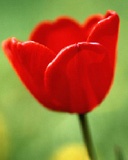 Победители у стен рейхстага
Парад Победы в Москве
Пятый этап мировой войны:9 мая – 2 сентября 1945 г.
События в мире

Атомная бомбардировка Хиросимы и Нагасаки американцами
Оккупация Японии американскими войсками
2 сентября 1945 г. – подписание акта о капитуляции Японии.
Мировая война закончилась.
Участие СССР

Вступление СССР в войну с Японией
Разгром Советской армией основных японских сил, находящихся в Северо-Восточном Китае, в Маньчжурии
Победа.
Атомный взрыв
6 августа 1945 г. Американцы сбросили на Хиросиму атомную бомбу. 9 августа американцы повторили свою атаку, объектом которой стал город Нагасаки. 
Вокруг этих событий 
до сих пор идут споры – имели ли эти акты военную целесообразность, заслужила ли Япония за свои преступления столь жестокую кару?
Ясно одно – мир вступил в новую эпоху.
Японская делегация на линкоре «Миссури», где ими была подписана капитуляция
В сентябре 1945 года капитулировала японская армия. Страшная война, длившаяся шесть лет, закончилась.
Выдающиеся полководцы Великой Отечественной войны
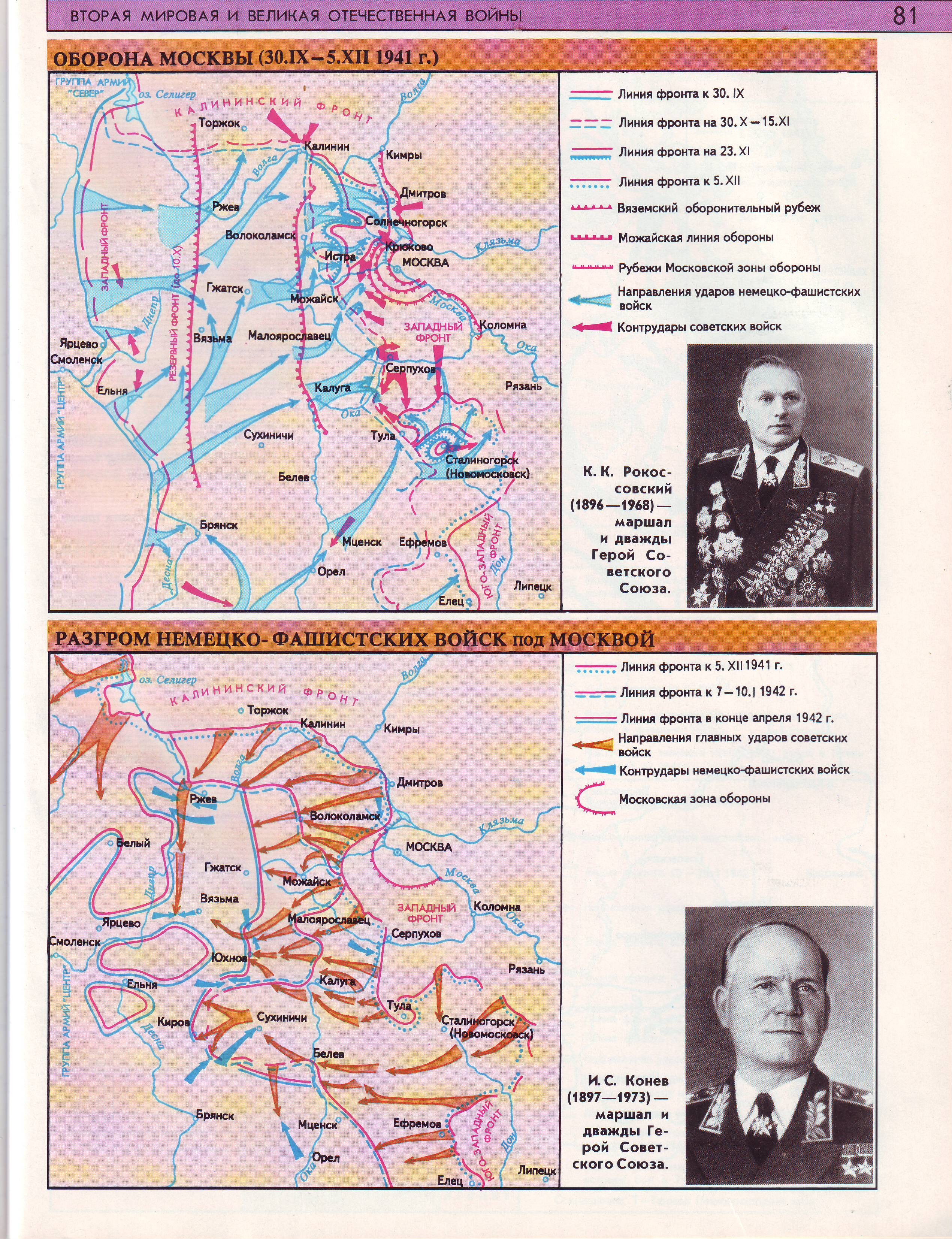 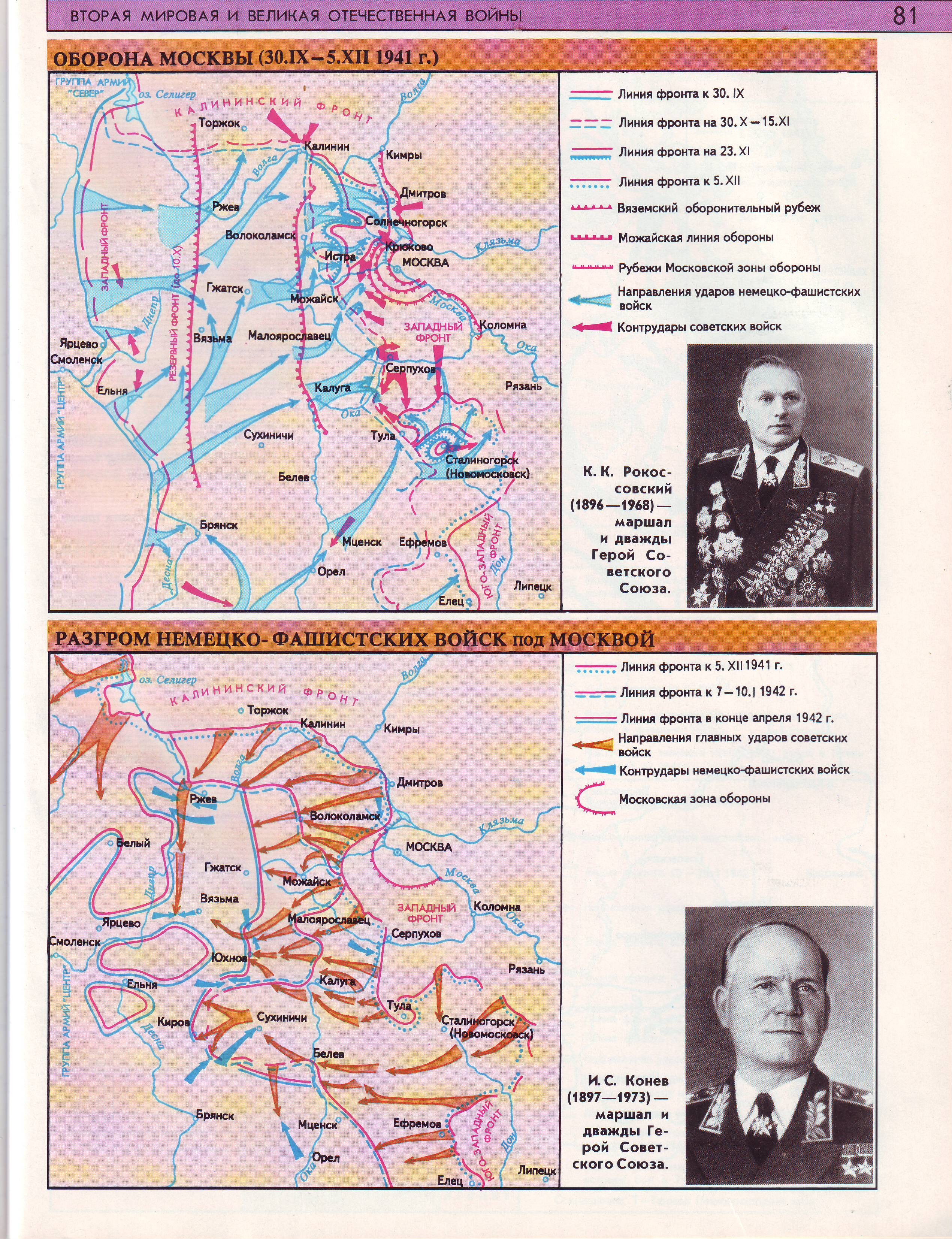 Г. К. Жуков (1896-1974) –
полководец, сыгравший
исключительно большую
роль в  войне. 
Маршал и четырежды Герой Советского Союза
К. К. Рокоссовский 
(1896-1968) – 
маршал и дважды 
Герой 
Советского Союза
И. С. Конев (1897-1973) – 
маршал и дважды Герой 
Советского Союза
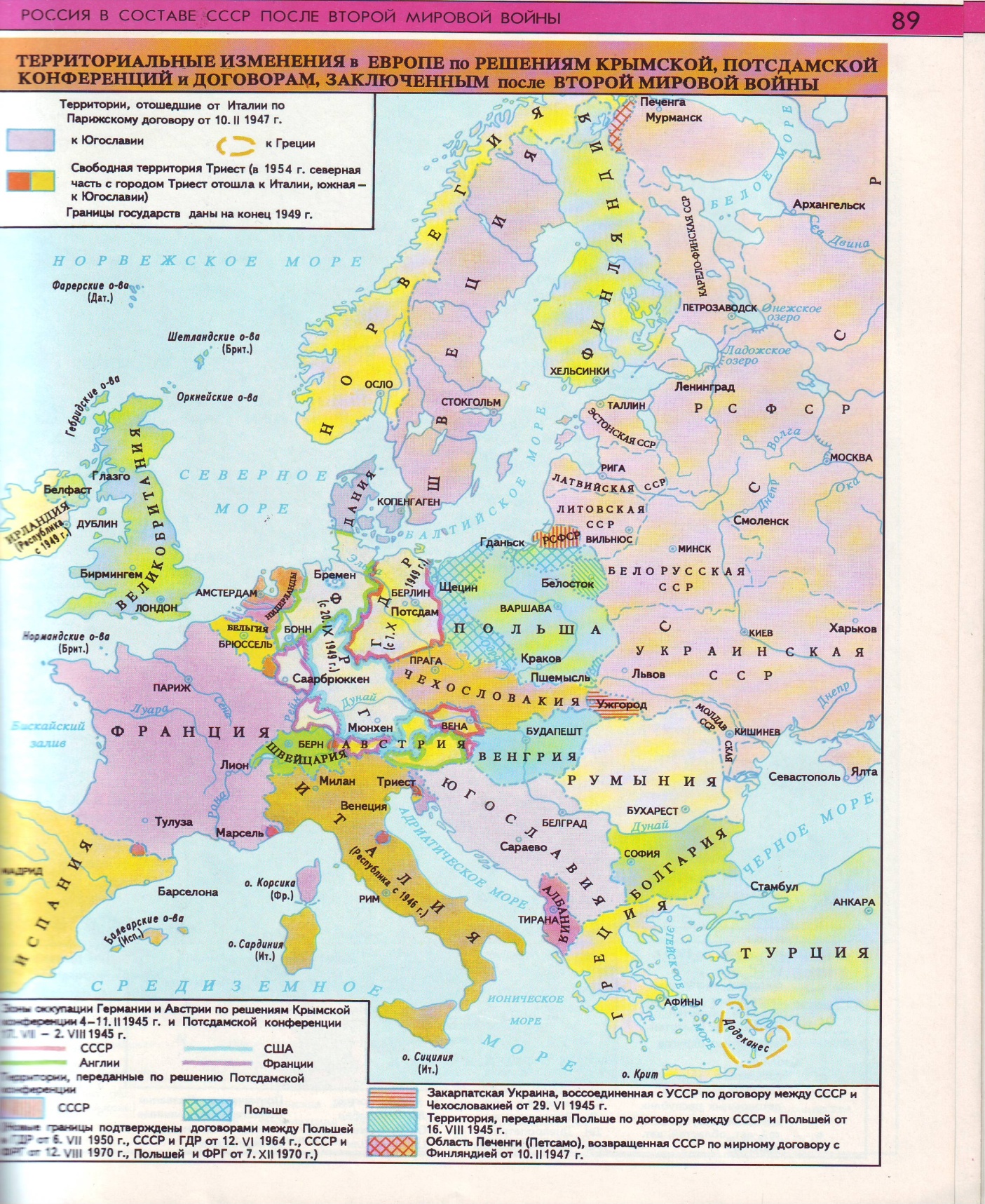 Территориальные изменения в Европе по решениям Крымской, Потсдамской конференций и по договорам, заключенным после Второй мировой войны